স্বাগতম
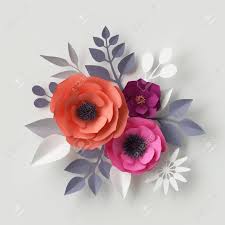 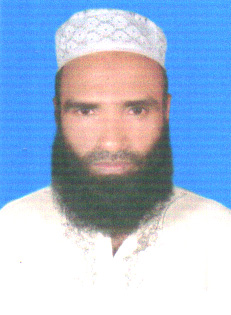 মোঃ আব্দুল মালেক
সিনিয়র শিক্ষক (কম্পিউটার)
সুখারী বাজার ইসলামিয়া দাখিল মাদ্‌রাসা
আটপাড়া, নেত্রকোনা।
০১৭১৯৭১৯৮০৬
ই-মেইল: mdmalek163@gmail.com
৯ম শ্রেনী
বাংলা
কবিতা
শিখন ফল
কবি মাইকেল মধূসুদন দত্তের পরিচয় বর্ণনা করতে পারবে।
কবিতাটি আদর্শরুপে পাঠ করতে পারবে।
কবিতাটির কঠিন কঠিন শব্দের অর্থ বলতে পারবে।
কবিতাটির মুলভাব বলতে পারবে।
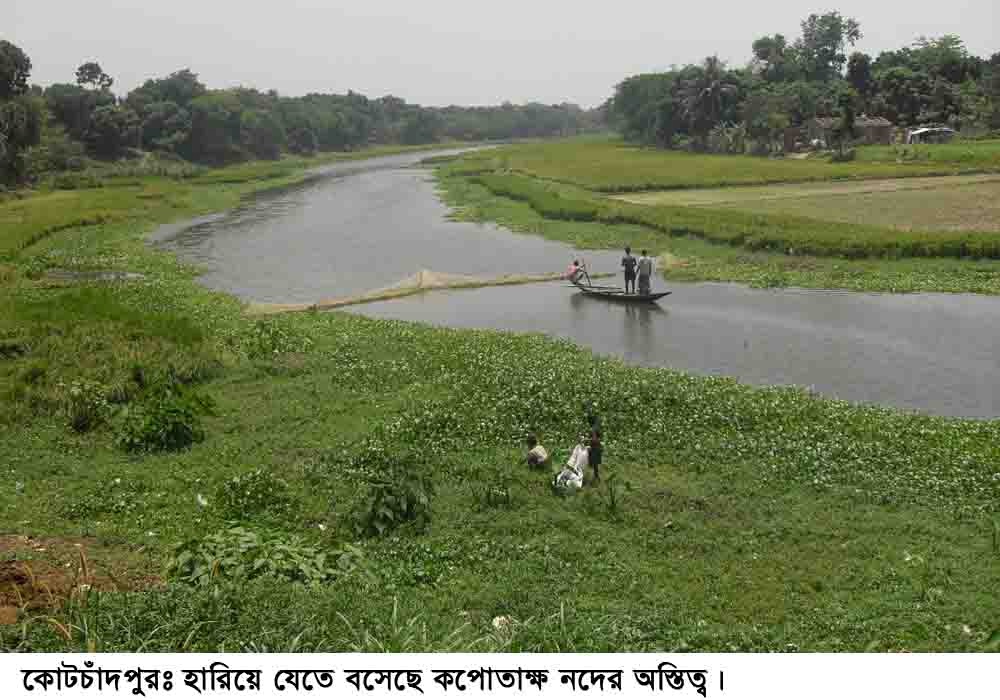 কপোতাক্ষ নদ
মাইকেল মধুসূদন দত্ত
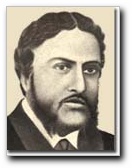 Rb¥ -- 2 5 †k Rvbyqvix 
1824 wLªóvã
weL¨vZ Kve¨ MÖš’¨
‡gNbv_ e`
g„Z¨y -- 29 †k Ryb 
1873 wLªóvã
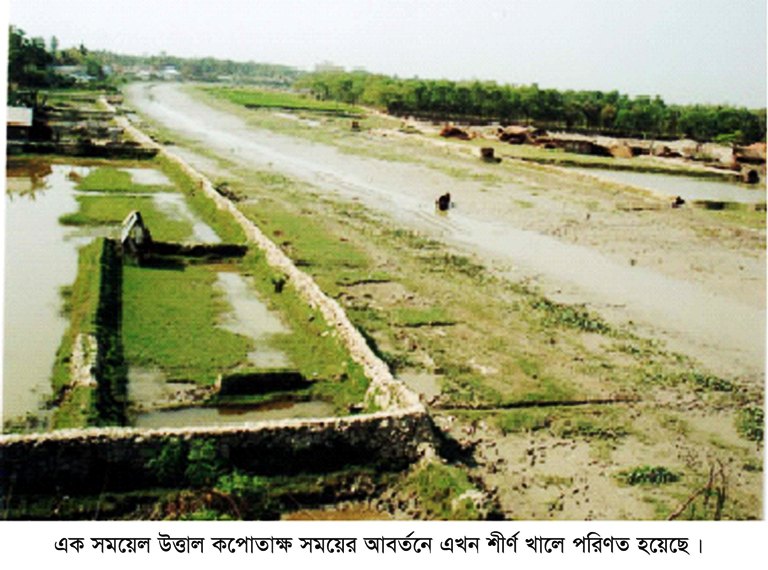 আদর্শ পাঠ
সরব পাঠ
অর্থ
শব্দ
সতত
সর্বদা
বিরলে
একান্ত নিরিবিলিতে
নিশা
রাত্রি
ভুল
ভ্রান্তি
একক কাজ
কবি মাইকেল মধুসূদন দত্ত কত খ্রিষ্টাব্দে জন্মগ্রহন করেন?
১৮২৪ খ্রিষ্টাব্দে
কপোতাক্ষ নদের কথা
কবির সব সময় কাকে মনে পড়ে?
কপোতাক্ষ নদ কোন জাতীয় কবিতা?
সনেট / চতুর্দশপদী 
কবিতা
দলিয় কাজ
“দুগ্ধ – স্রোতোরূপী তুমি জন্মভূমি-স্তনে’’ এই
 উক্তিটি বিশ্লেষণ কর ।
সনেটের কয়েকটি বৈশিষ্ট্য লিখ?
উত্তরঃ কবির স্নেহের তৃষ্ণা একমাত্র কপোতাক্ষের জলেই মিটে। মায়ের দুগ্ধ ছাড়া যেমন সন্তানের তৃষ্ণা মেটেনা। তেমনি কপোতাক্ষ নদের সানিদ্ধ ছাড়া কবির তৃষ্ণা মেটেনা।
উত্তরঃ সনেটের বৈশিষ্ট্যগুলো নিম্নরুপঃ-
সনেট হবে ১৪ লাইন বিশিষ্ট্য ।
প্রত্যেক লাইনে ১৪ টি বর্ণ থাকবে।
সনেট দুটি অংশ বিভক্ত।
প্রথম ৮ লাইনকে অষ্টক বলে।
দ্বীতিয় ৬ লাইনকে ষষ্টক/ ষটক বলে।
মূ্ল্যায়ণ
কবি মাইকেল মধূসুদন দত্ত রচিত দুটি
 নাটকের নাম বল?
‘স্নেহের তৃষা’ বলতে কি বোঝ?
মাইকেল মধুসূদন দত্তের অমর কীর্তি কি?
বাড়ির কাজ
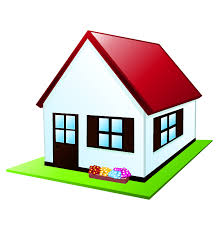 তোমার নিকটবর্তী নদী বা খাল সম্পর্কে ২০০ শব্দের 
মধ্যে একটি রচনা লিখ।
ধন্যবাদ